OWASP-Cotonou
Ing KASSA Célia
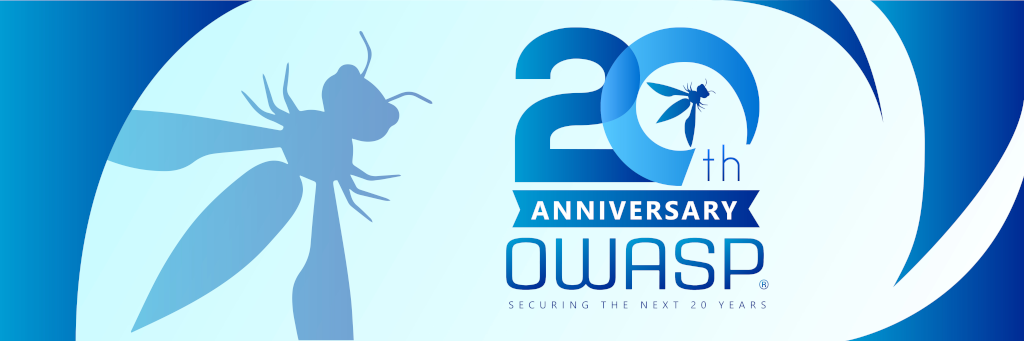 Plan
Introduction-Définition d’IDOR
Description-Fonctionnement 
Types courant d’IDOR
Identification des vulnérabilités IDOR
Types d’Attaques IDOR
Impact des attaques IDOR
Prévention des vulnérabilités IDOR
Introduction-Définition d’IDOR
IDOR signifie Insecure Direct Object Reference (Une référence d'objet directe non sécurisée )qui est une vulnérabilité arrivant en 4ième position du top10 OWASP 2013.
Cette vulnérabilité survient lorsqu'une application utilise une entrée fournie par l'utilisateur pour accéder directement à un objet.
En utilisant une vulnérabilité de référence d'objet directe non sécurisée, il est possible d'obtenir une élévation horizontale des privilèges et, dans certains cas, cela peut également conduire à une élévation verticale des privilèges.
Introduction-Définition d’IDOR
En utilisant cette méthode, un IDOR révèle l'identifiant réel et le format ou le modèle utilisé de l'élément dans le backend de stockage.
IDOR apporte, selon le format ou le modèle en place, une capacité pour l'attaquant de monter une attaque par énumération et de sonder l'accès aux objets associés.
Description-Fonctionnement
Exemple d’une application qui stocke l’ID de l’utilisateur dans la session, si aucune vérification n’est faite, la simple modification de cette valeur conduit à une élévation horizontale des privilèges et un attaquant pourrait utiliser le compte d'un autre utilisateur pour détourner des fonds disponibles.
Description-Fonctionnement
L’aspect "non sécurisé" dans la référence d'objet direct non sécurisé vient de ce qu’ aucune vérification d'autorisation n’est effectué dans l’application
Les recherches d'enregistrements de base de données  se font  uniquement sur un identifiant simple : on parle de "référence directe d'objet". 
Les identifiants sont répertoriés dans la barre d'adresse dans un format facile à reconnaître.
Types courant d’IDOR
IDOR ne crée pas lui-même un problème de sécurité direct car, par lui-même, il ne révèle que le format ou le modèle utilisé pour l'identifiant d'objet. Cependant, IDOR apporte, selon le format ou le modèle en place, une capacité pour l'attaquant de monter une attaque par énumération, permettant à l'attaquant d'essayer de sonder l'accès aux objets associés.
La nature dynamique de la plupart des sites Web signifie que les identifiants et les paramètres sont encore largement utilisés sous une forme ou une autre. Les identifiants peuvent inclure :
Clés de base de données
Paramètres de requête 
ID d'utilisateur ou de session
Noms de fichier
Identification des vulnérabilités IDOR
Effectuer des tests de base à l'aide des outils de développement intégrés dans un navigateur Web
Utilisation d'un outil comme Burp Suite ou de l' Open Web Application Security Project Zed Attack Proxy (OWASP ZAP) pour augmenter l'efficacité des tests manuels
Participer à un programme de divulgation des vulnérabilités
Embauche d'une entreprise externe de tests d'intrusion pour examiner les applications Web critiques
Types d’attaque IDOR
1. Falsification d'URL 
La falsification d'URL est le moyen le plus simple d'exploiter une vulnérabilité IDOR et nécessite souvent peu ou pas d'expertise technique. Dans ce type d'attaque, nous pouvons simplement modifier la valeur d'un paramètre dans la barre d'adresse de notre navigateur Web. 

Ci-dessous : une simple attaque de falsification d'URL peut consister à modifier un seul ID de paramètre dans une barre d'adresse.
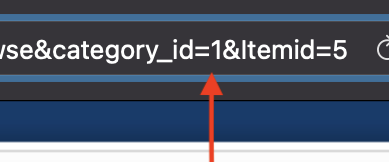 Types d’attaque IDOR
2. Manipulation du corps
La manipulation du corps est très similaire à la falsification d'URL, sauf que l'attaquant modifie une ou plusieurs valeurs dans le corps du document plutôt que dans l'URL. Cela peut signifier modifier les valeurs des boutons radio, des cases à cocher ou d'autres éléments de formulaire. Il est également possible de modifier les valeurs de formulaire masquées. 
Un contact a peut-être une valeur de formulaire masquée qui transmet l'ID utilisateur du compte actuellement connecté. Si nous pouvons modifier cette valeur masquée avant la soumission du formulaire, nous pouvons donner l'impression que notre demande provient d'un autre utilisateur.
Types d’attaque IDOR
3-Manipulation des cookies ou des identifiants JSON
Les cookies et JavaScript Object Notation (JSON) sont tous deux largement utilisés dans les coulisses pour stocker et échanger des données entre le client et le serveur, contribuant ainsi à rendre les pages Web plus dynamiques. Lorsque nous nous connectons à un site Web, par exemple, le serveur peut stocker une valeur d'utilisateur ou d'ID de session dans un cookie ou un objet JSON. Si l'application contient une vulnérabilité IDOR, un attaquant pourrait modifier ces valeurs.
Types d’attaque IDOR
4. Traversée de chemin
La traversée de chemin, également appelée traversée de répertoire, est un type unique de vulnérabilité IDOR qu'un attaquant exploite pour accéder ou manipuler des fichiers ou des dossiers directement sur le serveur qui exécute l'application Web. Il s'agit d'un niveau plus profond que les autres types d'attaques IDOR car il permet un accès direct aux ressources du système de fichiers au lieu des enregistrements de la base de données. La traversée de chemin peut permettre à un attaquant d'accéder aux fichiers de configuration, de découvrir les informations d'identification de l'utilisateur ou même d'obtenir un shell entièrement fonctionnel sur la cible.
Impact des attaques IDOR
Confidentialité -  une attaque IDOR réussie permet à un attaquant d'accéder à quelque chose qu'il ne devrait pas pouvoir voir. Cela peut aller d'un code de réduction pour les acheteurs fréquents sur une vitrine numérique à des informations de santé personnelles sensibles ou à des secrets commerciaux. 
Intégrité - Dans certains cas, un attaquant peut être en mesure d'utiliser un IDOR pour modifier des données.
Disponibilité -  Sans vérifications d'autorisation appropriées, un attaquant peut être en mesure de modifier le nom du fichier et de supprimer des documents auxquels il n'a même pas accès !
[Speaker Notes: En 2020, un chercheur en sécurité a découvert une vulnérabilité IDOR qui aurait permis à un attaquant de modifier le mot de passe des comptes d'utilisateurs sur les serveurs Web du département américain de la Défense. Les attaquants peuvent utiliser des vulnérabilités similaires pour ajouter des données non autorisées telles que des informations financières falsifiées ou des documents incriminants à un utilisateur sans méfiance.]
Prévention des vulnérabilités IDOR
1. Mettre en œuvre un contrôle d'accès et une gestion de session appropriés  
L'OWASP, qui a inventé le terme « référence d'objet directe non sécurisée », considère l'IDOR comme un problème de contrôle d'accès avant tout. Des vérifications de contrôle d'accès et des fonctionnalités de gestion de session appropriées doivent empêcher un utilisateur malveillant d'accéder aux données ou de les manipuler, même lorsque des identifiants faciles à énumérer sont utilisés. 
2. Évitez les références directes aux objets
Mis à part les problèmes de contrôle d'accès, l'utilisation de références d'objets directes dans votre application est souvent considérée comme une pratique de codage bâclée. Cela est particulièrement vrai lorsqu'il s'agit de données sensibles telles que les identifiants d'étudiants/employés, les numéros de compte, etc. côté serveur. Si des hachages sont utilisés, assurez-vous d'inclure un sel fort et unique, car les algorithmes de hachage de base comme MD5 sont faciles à inverser.
Prévention des vulnérabilités IDOR
3. Utilisez des GUID ou des identifiants aléatoires 
Ni les GUID ni les identifiants universels uniques ne suppriment la vulnérabilité sous-jacente, mais ils la rendent beaucoup plus difficile à énumérer et à exploiter. Un identifiant comme f492325c-ae75-4335-a2a6-1a716b723f2a est beaucoup plus difficile à déchiffrer que quelque chose de moins complexe.
4. Valider l'entrée de l'utilisateur
La validation des entrées utilisateur peut aider à atténuer un grand nombre de problèmes de sécurité, y compris IDOR. L'énumération des identifiants devient beaucoup plus difficile si nous validons strictement les paramètres fournis par l'utilisateur pour une longueur et un format appropriés. La validation peut avoir lieu côté client ou côté serveur selon ce qui est le plus approprié.
[Speaker Notes: Dans les applications qui utilisent des identificateurs ou des valeurs de paramètres itératifs ou séquentiels, l'énumération d'une vulnérabilité de référence d'objet directe non sécurisée est un jeu d'enfant. Si je remarque que mon ID utilisateur ressemble à quelque chose comme 0001, par exemple, je peux faire une supposition éclairée qu'il y a un utilisateur 0002. La puissance de calcul moderne et les techniques d'automatisation permettent d'essayer ensuite toutes les valeurs possibles de 0000 à 9999 jusqu'à ce que je trouve le utilisateur que je recherche.]